Question 1
Image 2
Image 1
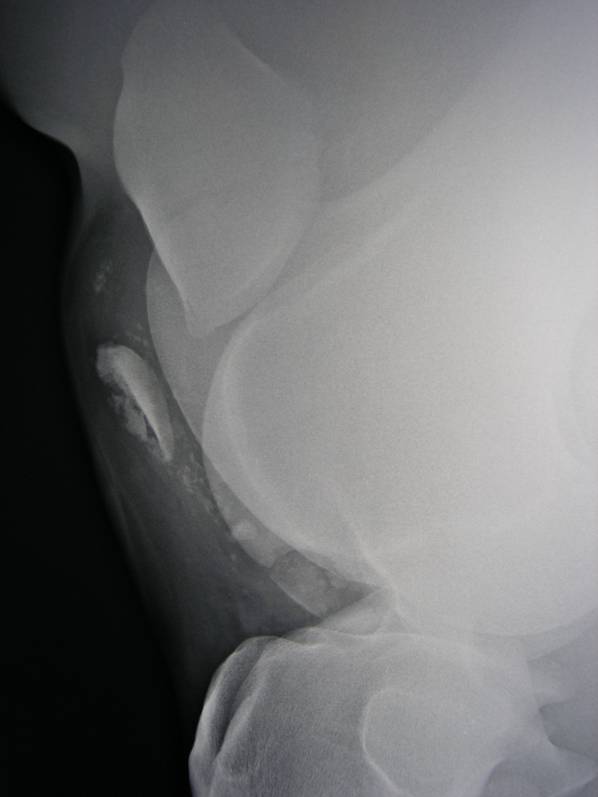 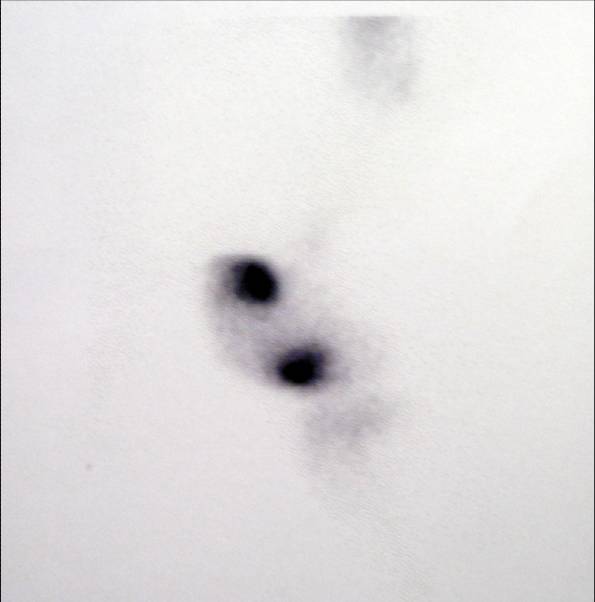 Question 2
C
B
A